Informační 
a vzdělávací 
portál 
Libereckého 
kraje
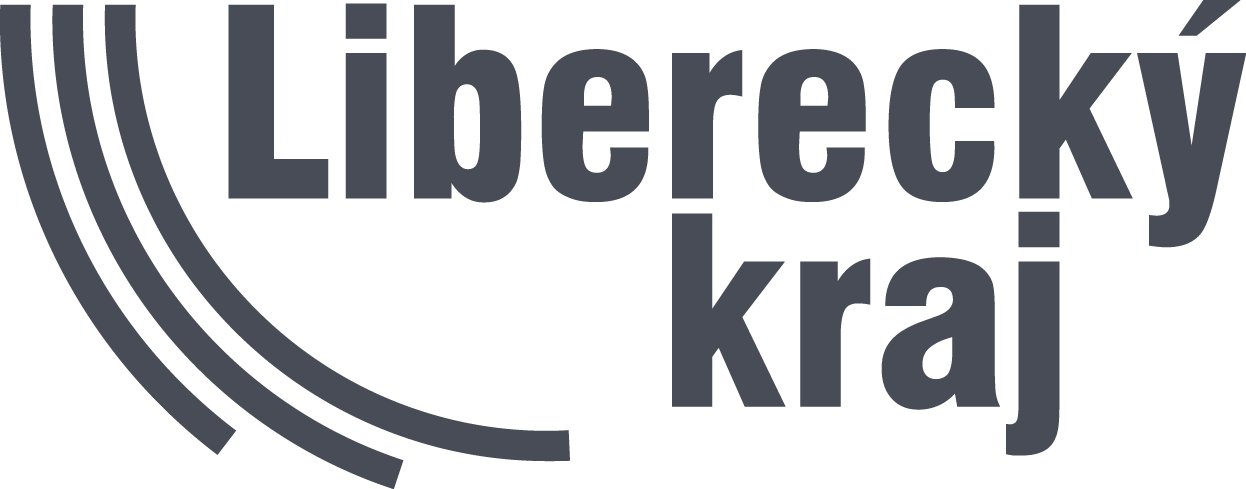 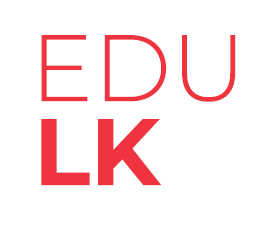 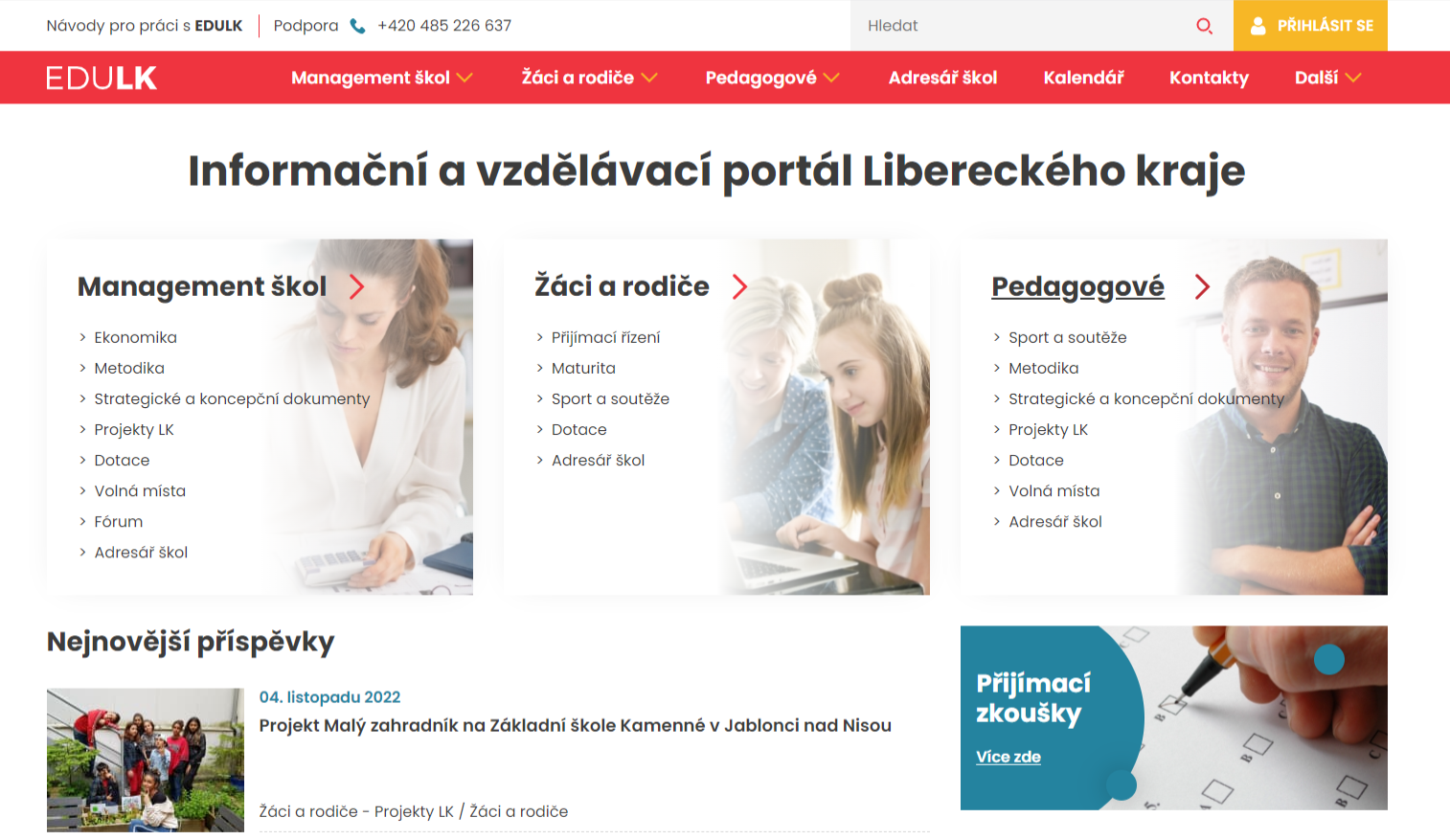 www.edulk.cz
Liberecký kraj – www.edulk.cz, Porada ředitelů škol a školských zařízení zřizovaných LK
13. dubna 2023
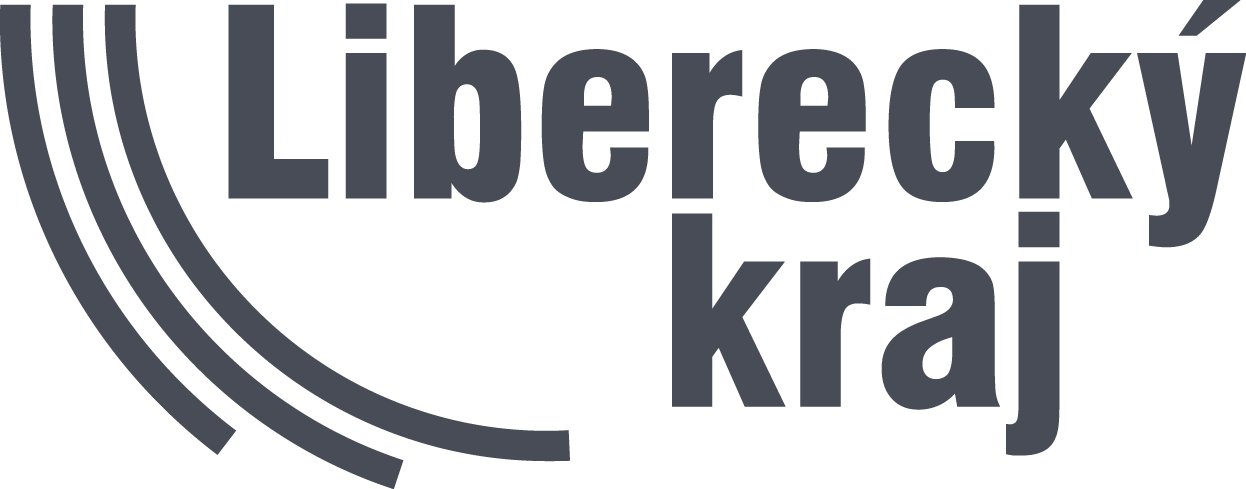 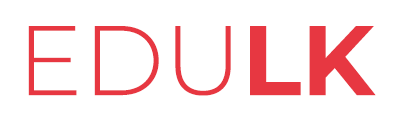 www.edulk.cz
Novinky portálu
Nástěnka
Informace k zadávání přijímacího řízení
Další informace
Liberecký kraj – www.edulk.cz, Porada ředitelů škol a školských zařízení zřizovaných LK
13. dubna 2023
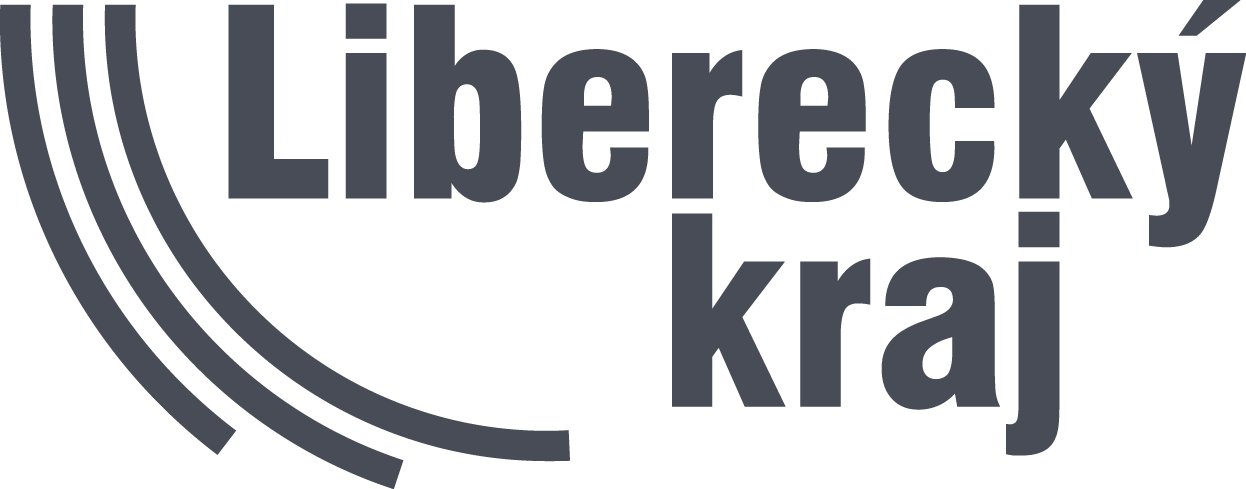 www.edulk.cz
NÁSTĚNKA UŽIVATELE
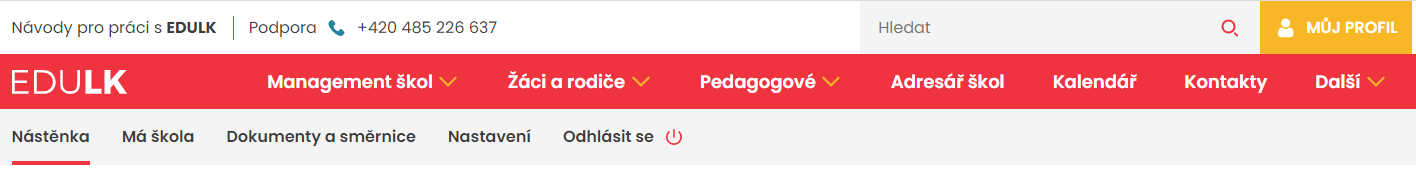 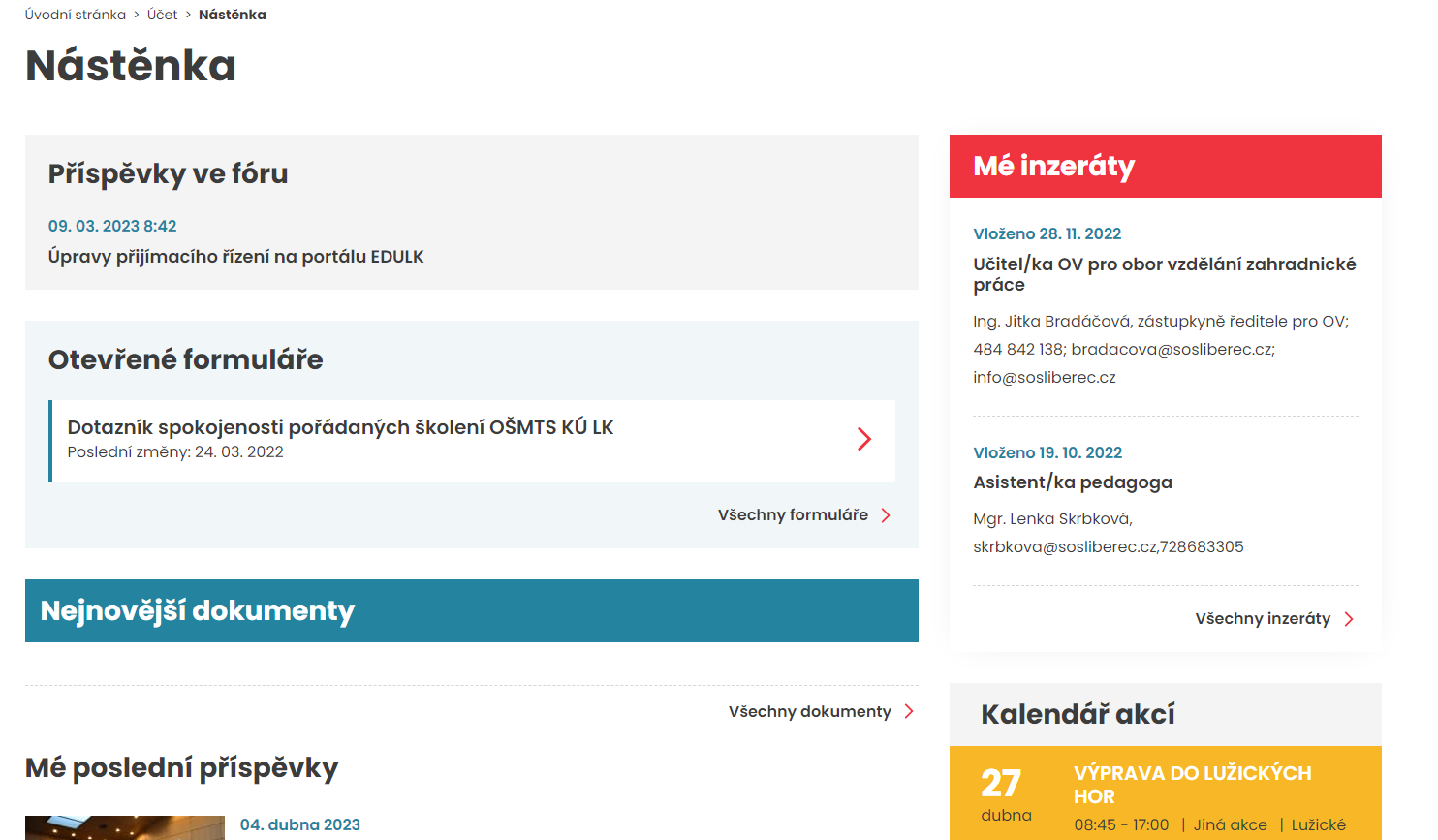 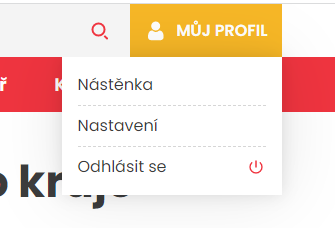 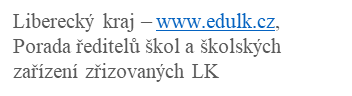 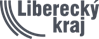 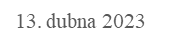 Informace k zadávání přijímacího řízení
Zadávání přijímacího řízení – VŽDY nové přijímací řízení 

Editace přijímacího řízení
Zadávání počtu přijatých přihlášek – nejpozději do 15 dnů od uplynutí termínu pro podání přihlášky (1.3.)
Nově: Nemusíte měnit stav přijímacího řízení (LZE/NELZE PODAT PŘIHLÁŠKU či PŘIJÍMACÍ ŘIZENÍ UKONČENO) – změní se automaticky s uplynutím data přihlášky/zkoušky
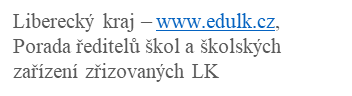 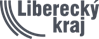 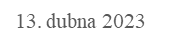 DALŠÍ INFORMACE
prosím o pravidelnou aktualizaci informací na profilu školy (změna kontaktů, osob atd.)

prosím o vložení úvodní fotografie a popisu na profil školy

využijte možnosti prezentace akcí školy prostřednictvím vkládání příspěvků:
externí příspěvky
kalendář akcí
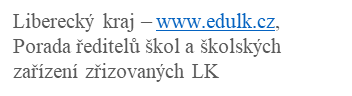 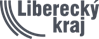 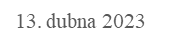 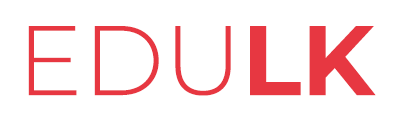 www.edulk.cz
DĚKUJI ZA POZORNOST
Bc. Květa Šírová
administrátorka portálu www.edulk.cz

tel.: 485 226 637, e-mail: kveta.sirova@kraj-lbc.cz
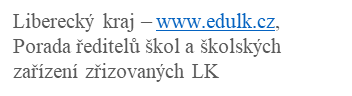 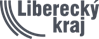 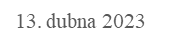